স্বাগতম
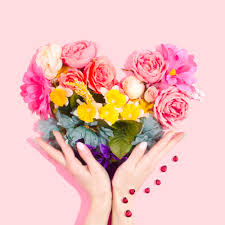 শিক্ষক পরিচিতি
মোঃ হারুন অর রশিদ
সহকারী শিক্ষক, 
তালাব হোসাইনিয়া ফাজিল মাদরাসা  
 ভালুকা  ময়মনসিংহ। 
 মোবাইল – ০১৮১৮৩৯৫১৩৬
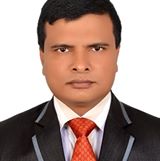 পাঠ পরিচিতি
শ্রেনীঃ অষ্টম
বিষয়ঃ তথ্য ও যোগাযোগ প্রযুক্তি
অধ্যায়ঃ প্রথম 
পাঠঃ ১ ও ২
তারিখঃ 06/০3/২০১7 ইং
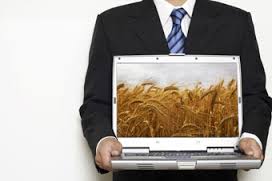 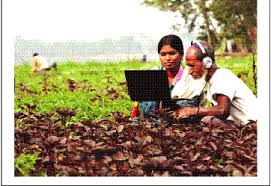 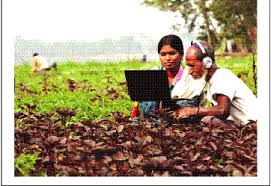 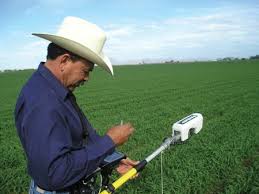 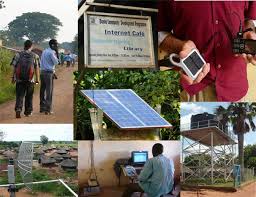 ছবি গুলো দেখে কি বুঝা যায় ?
আজকের পাঠ
তথ্য ও যোগাযোগ প্রযুক্তির গুরুত্ব
শিখনফলঃ
1
তথ্য ও যোগাযোগ প্রযুক্তির আলোকে
 কর্মসংস্থান বলতে পারবে।
যোগাযোগের ক্ষেত্রে তথ্য ও যোগাযোগ প্রযুক্তির ভূমিকা লিখতে পারবে।
2
3
বিভিন্ন ক্ষেত্রে তথ্য ও যোগাযোগ প্রযুক্তির ব্যবহার  বর্ণনা করতে পারবে।
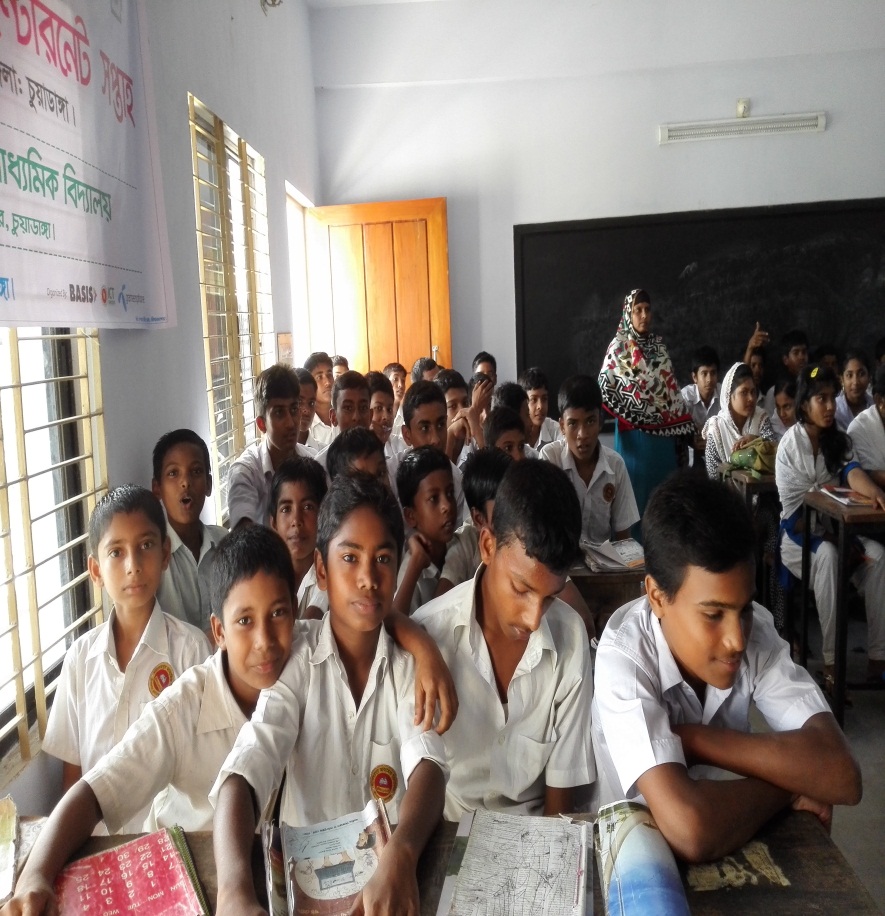 শিক্ষা ক্ষেত্রে তথ্য ও যোগাযোগ প্রযুক্তির ব্যবহার
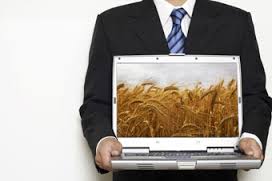 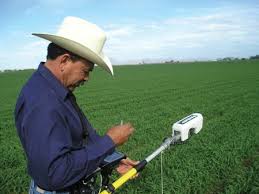 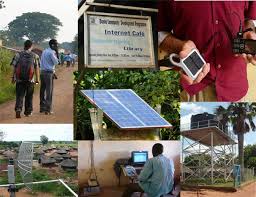 কৃষি ক্ষেত্রে তথ্য ও যোগাযোগ প্রযুক্তির ব্যবহার
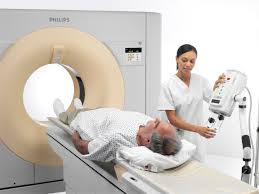 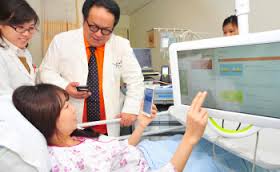 চিকিৎসা  ক্ষেত্রে তথ্য ও যোগাযোগ প্রযুক্তির ব্যবহার
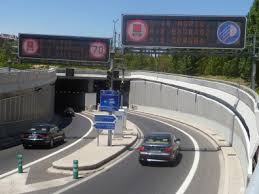 যোগাযোগ ক্ষেত্রে তথ্য ও যোগাযোগ প্রযুক্তির ব্যবহার
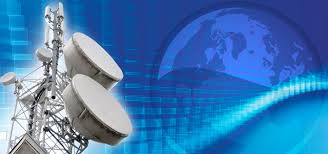 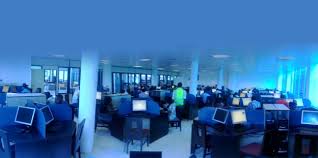 ব্যাংকিং  ক্ষেত্রে তথ্য ও যোগাযোগ প্রযুক্তির ব্যবহার
মুদ্রণ ক্ষেত্রে তথ্য ও যোগাযোগ প্রযুক্তির ব্যবহার
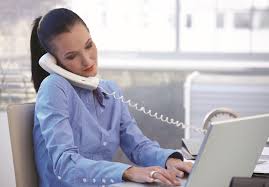 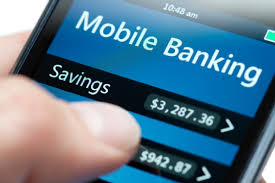 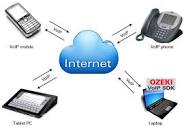 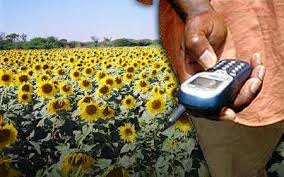 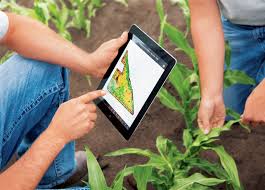 একক কাজ
কোন কোন ক্ষেত্রে মোবাইল ব্যবহার করা যায়?
জোড়ায় কাজ
ইন্টারনেট ব্যবহারের ফলে আমরা কি কি সুবিধা পেয়ে থাকি?
দলীয় কাজ
১।  শিক্ষা  ক্ষেত্রে তথ্য ও যোগাযোগ প্রযুক্তির পাঁচটি বৈশিষ্ঠ্যব্যাখ্যা কর  ।
মূল্যায়ন
সমাধান
প্রশ্নঃ-(১)-উত্তরঃ (ঘ) উৎপাদনশীলতা । 
 প্রশ্নঃ-(২) -উত্তরঃ (ক) রোবট  
 প্রশ্নঃ-(৩) -উত্তরঃ (খ) এটিএম কার্ডে
বাড়ির কাজ
ডিজিটাল বাংলাদেশ গড়ার  তথ্য ও যোগাযোগ প্রযুক্তির ভূমিকা ব্যাখ্যা কর ।
ধন্যবাদ সবাইকে
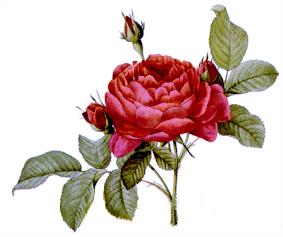